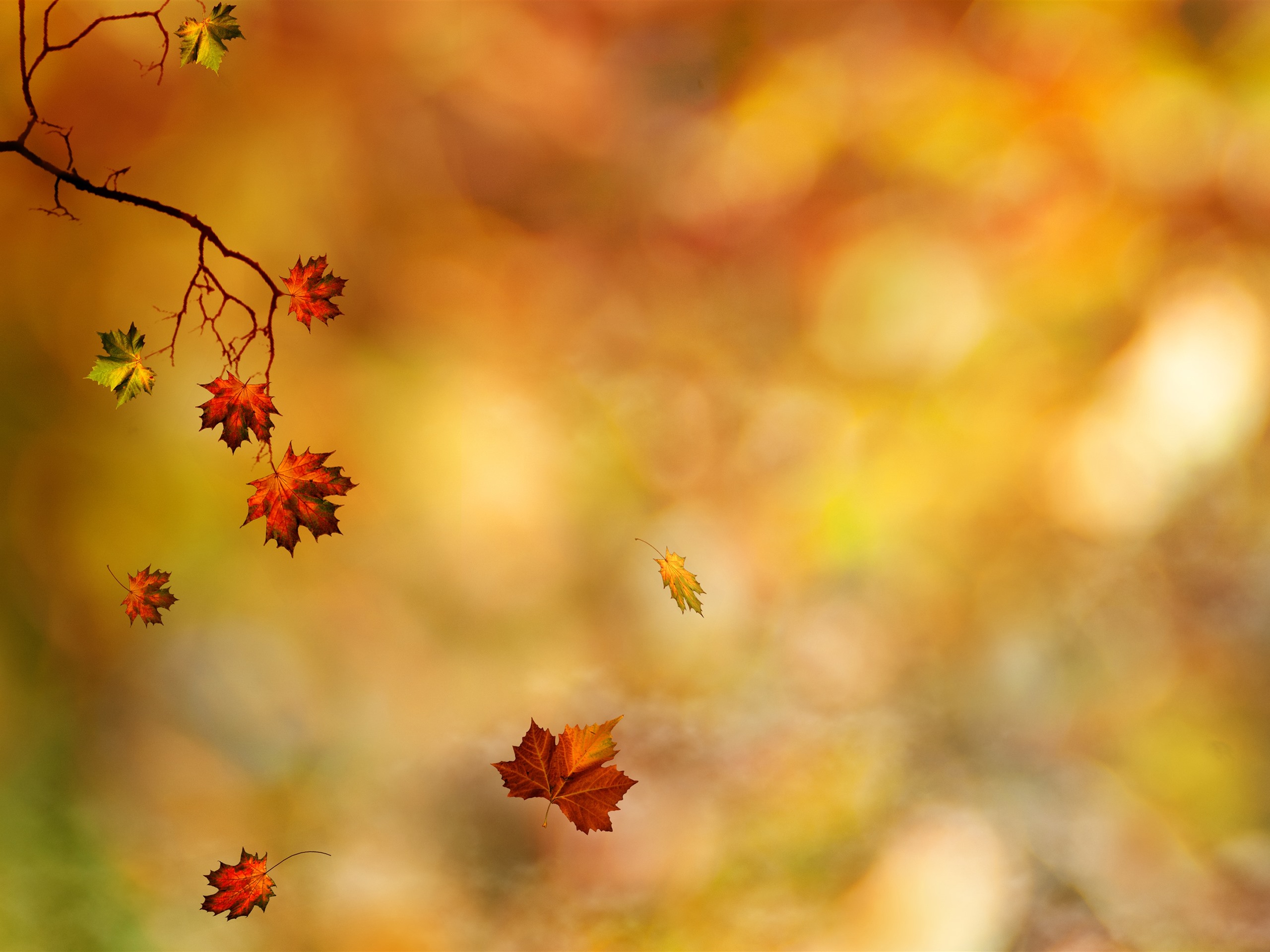 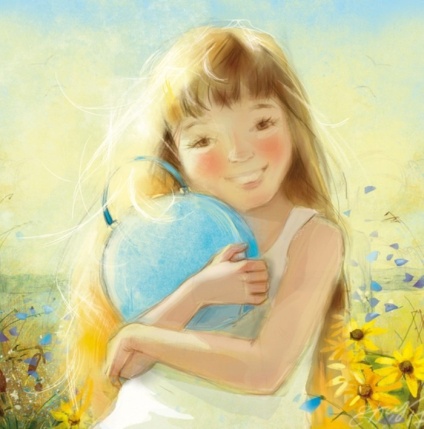 Социальный проект«Помни о них…»
Работу выполнил: Ласточкин Артем Андреевич ученик МОБУ СОШ №2 с.Бижбуляк
Руководитель проекта: Файзуханова Резеда Равиловна учитель биологии МОБУ СОШ №2 с.Бижбуляк
Матвеева Ольга Витальевна учитель химии МОБУ СОШ №2
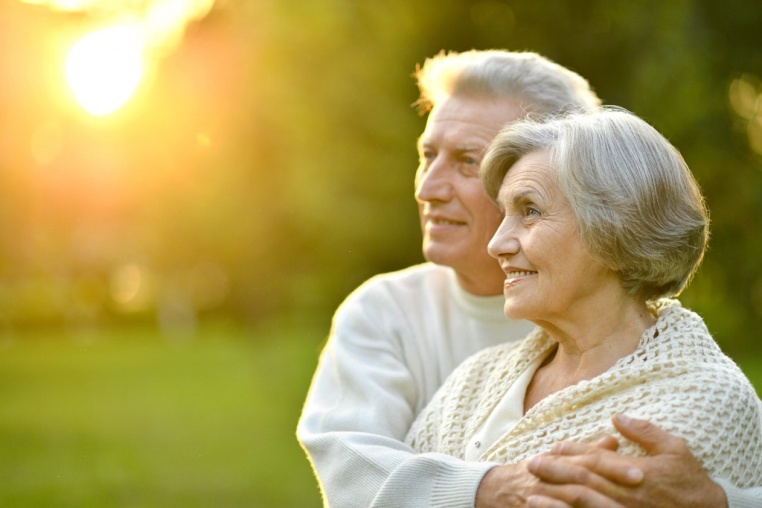 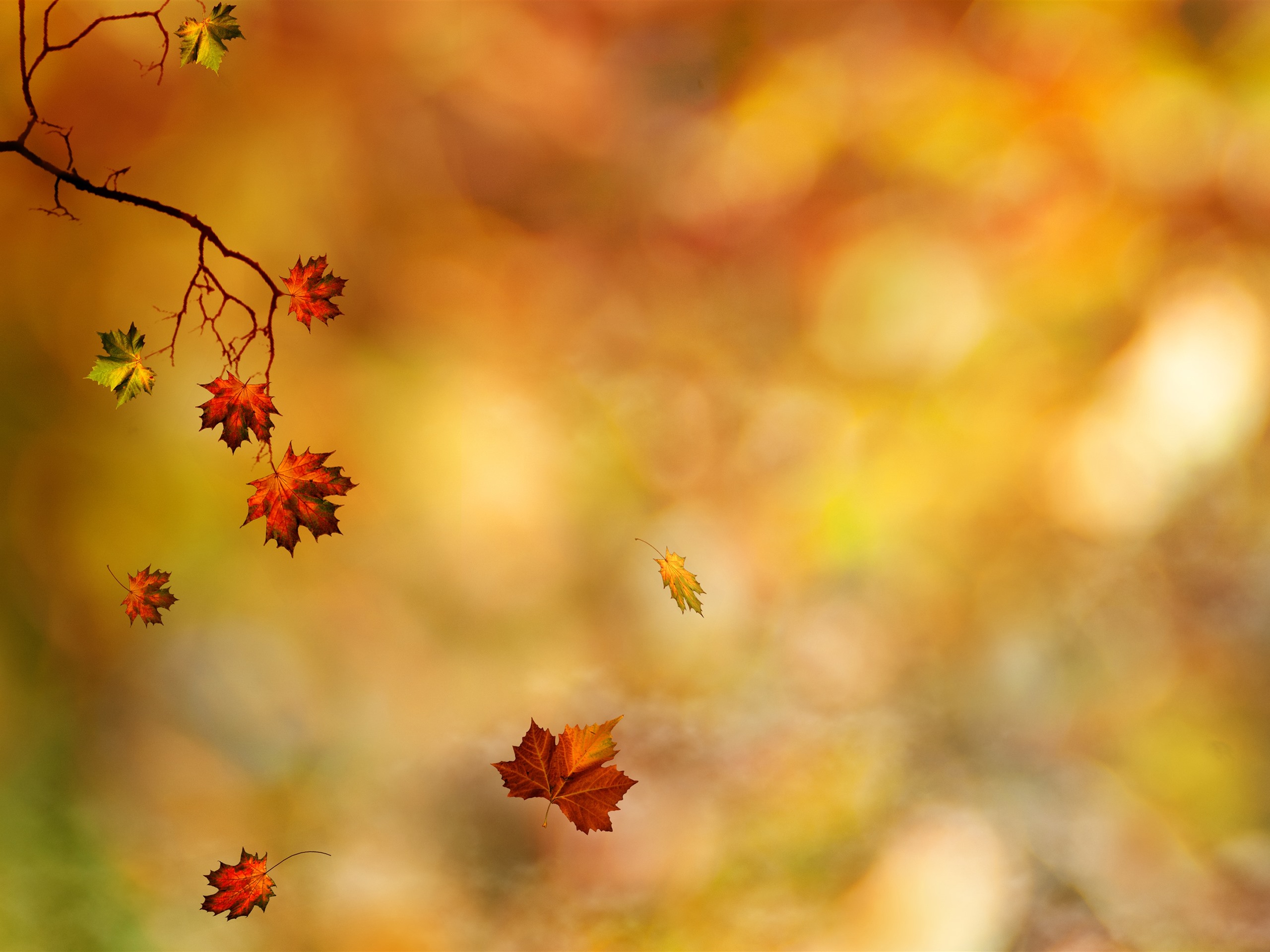 Социальный проект «Помни о них…» (направленный на помощь пожилым людям)
Исполнители проекта: обучающиеся МОБУ МОШ №2 с.Бижбуляк, обучающиеся других школ;
Цель проекта: привлечение обучающихся образовательных учреждений ,в частности МОБУ СОШ №2 с целью помощи пожилым нуждающимся людям;
Задачи проекта:
1.Сформировать отряды учащихся для оказания помощи;
2.Сбор информации по оказанию помощи;
3.Распределение ролей и оказание помощи пожилым;
4. Подведение итогов проделанной работы

Сроки проекта: апрель 2019 год- апрель 2021 год
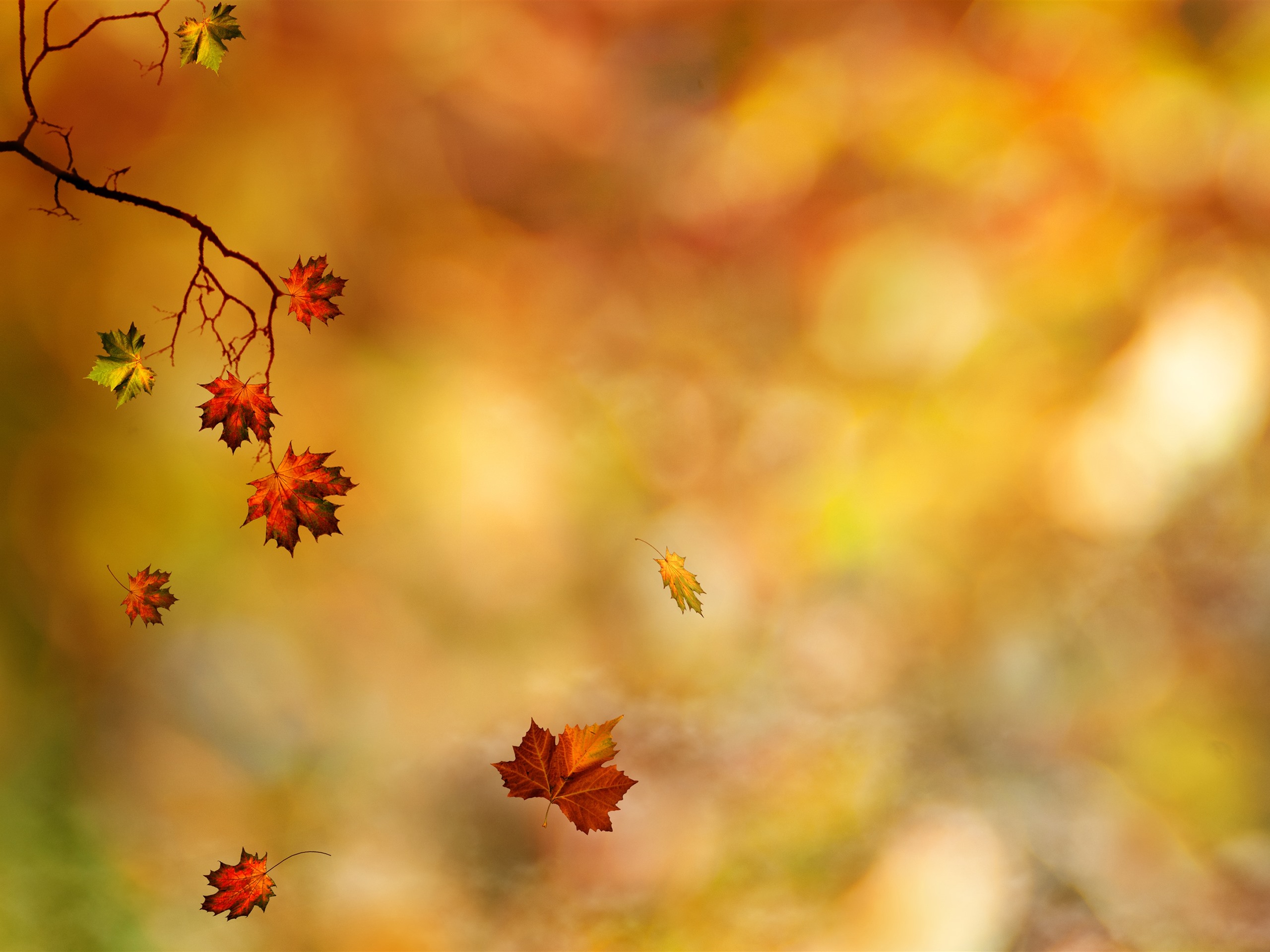 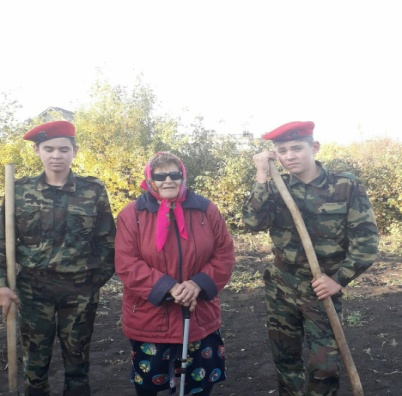 Вопросы которые я себе задал
Легко ли быть милосердным?
Каждый ли способен на бескорыстную помощь?
Как сохранить добро в мире?
Целевая группа проекта – пожилые люди и молодое подрастающее поколение.
Проблема, на решение которой направлен проект-это проблема , по которой мы забываем наших предков и оставляем их совсем одних без помощи;
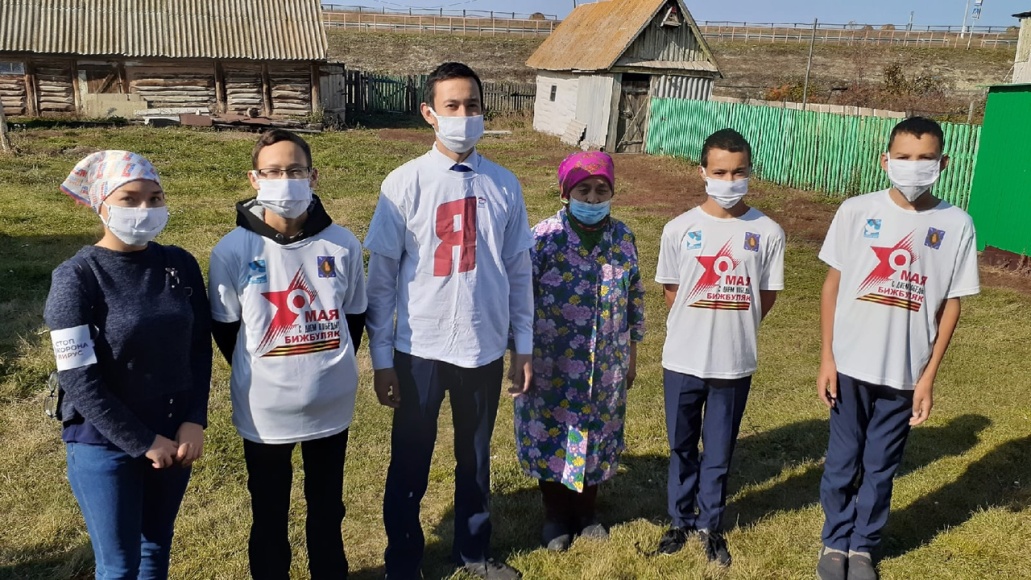 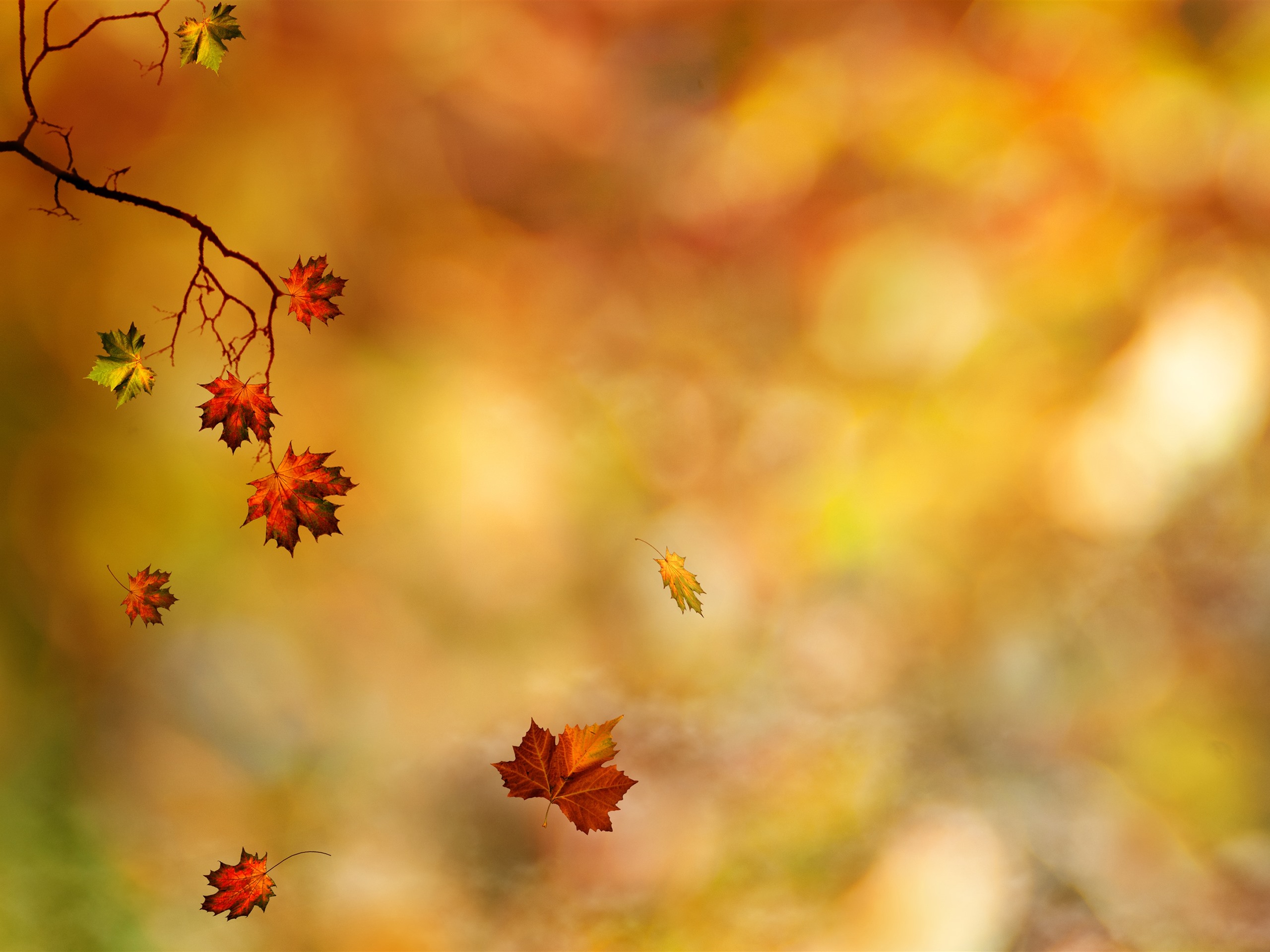 Ожидаемые результаты
Формирование у подрастающего поколения патриотического воспитания, любви к пожилым;

Выработка новых умений у молодого поколения;

Пропаганда общения людей разных возрастов; 

Улучшение отношений между поколениями;

Хорошее отношения пожилых людей к молодым.
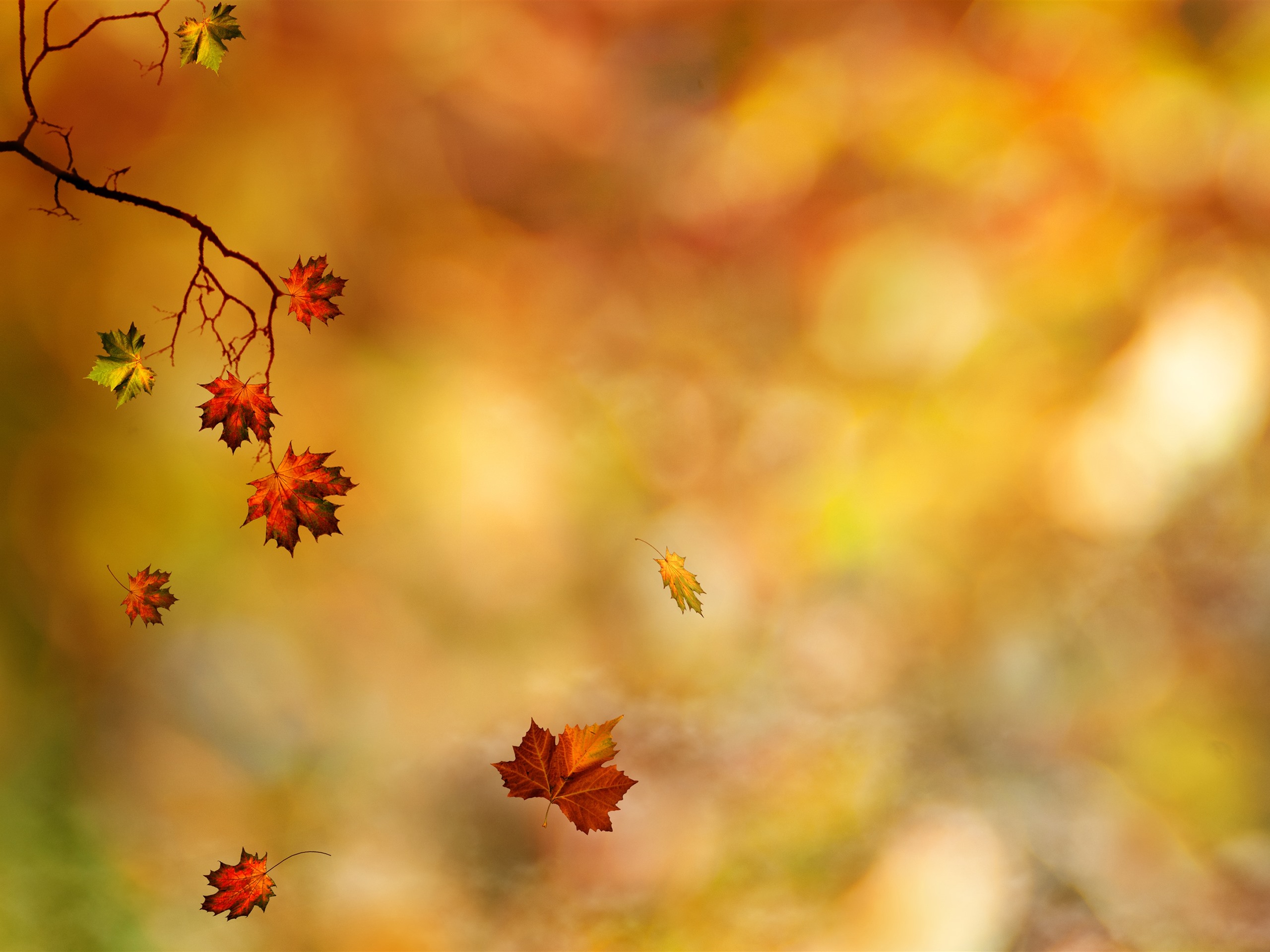 Основные шаги по реализации проектаПомощь в расчистке участка от снега бывшему отличнику образования,учители матиематики МОБУ СОШ №2
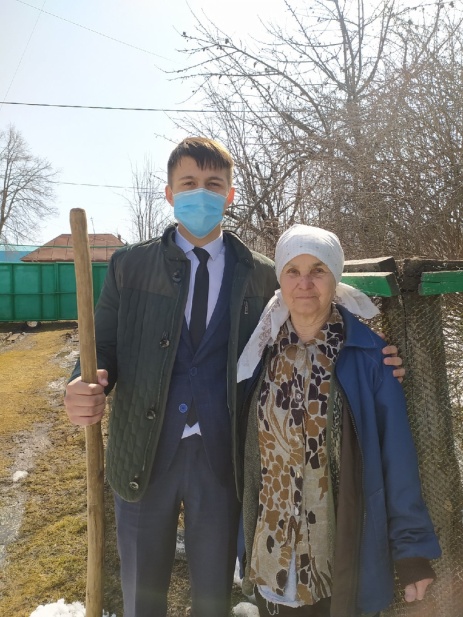 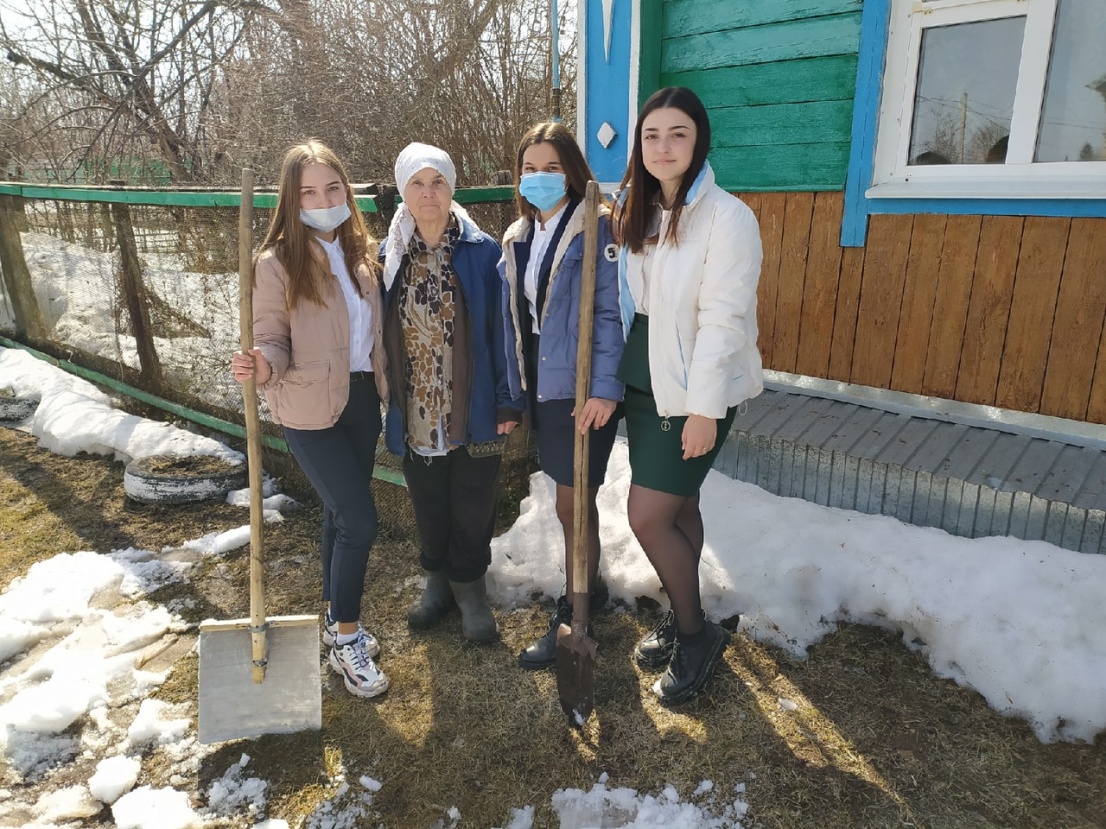 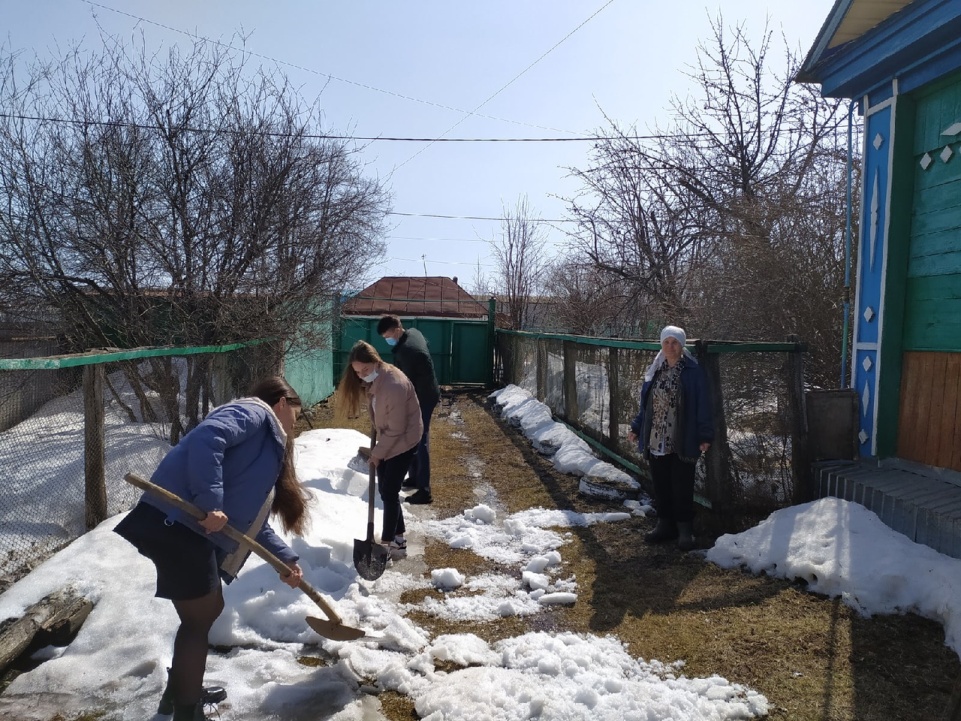 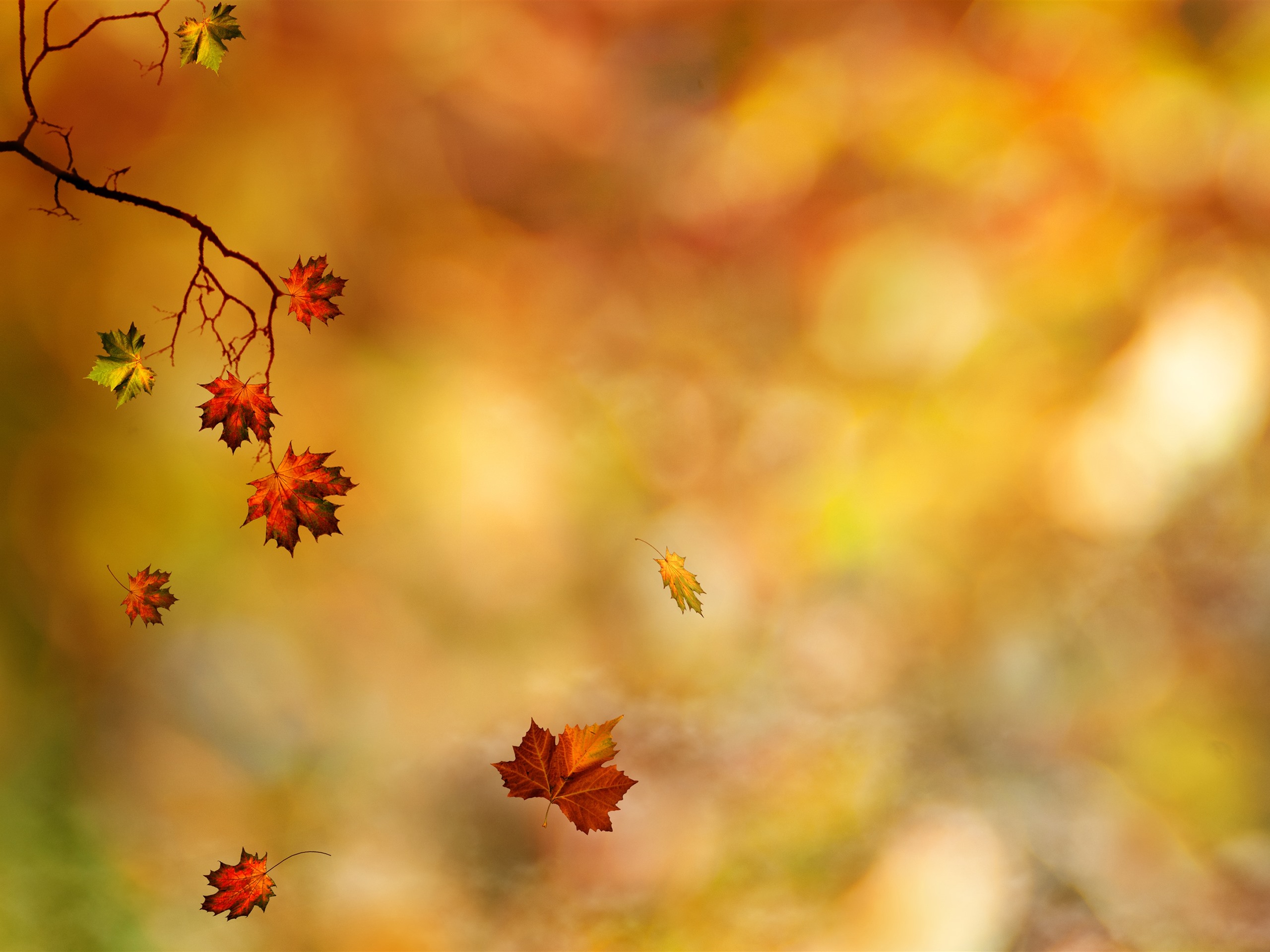 Помощь в измерении артериального давления
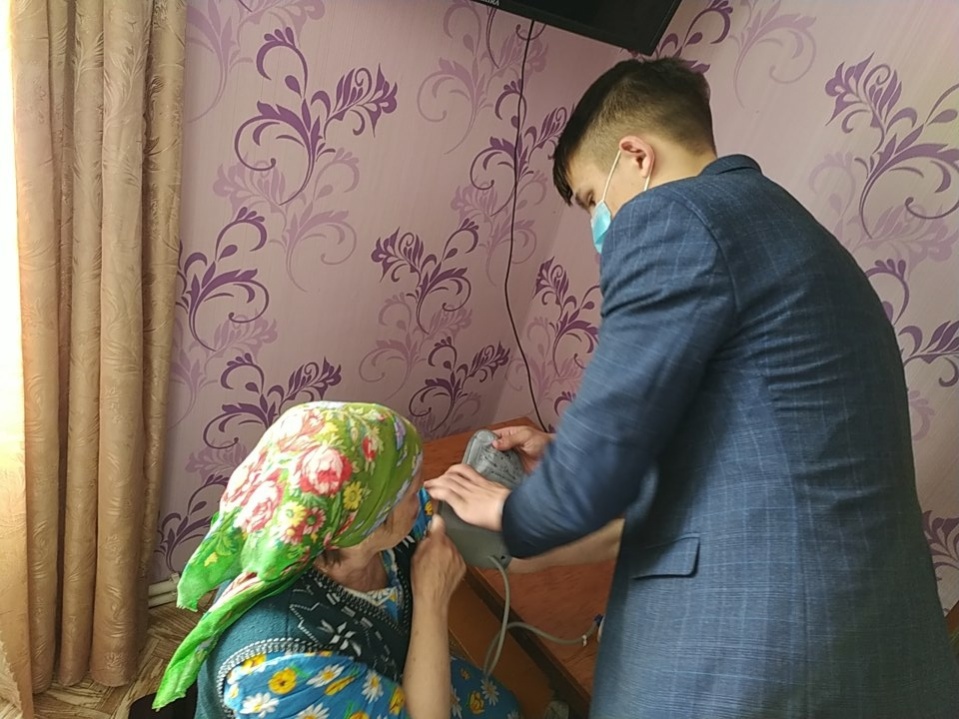 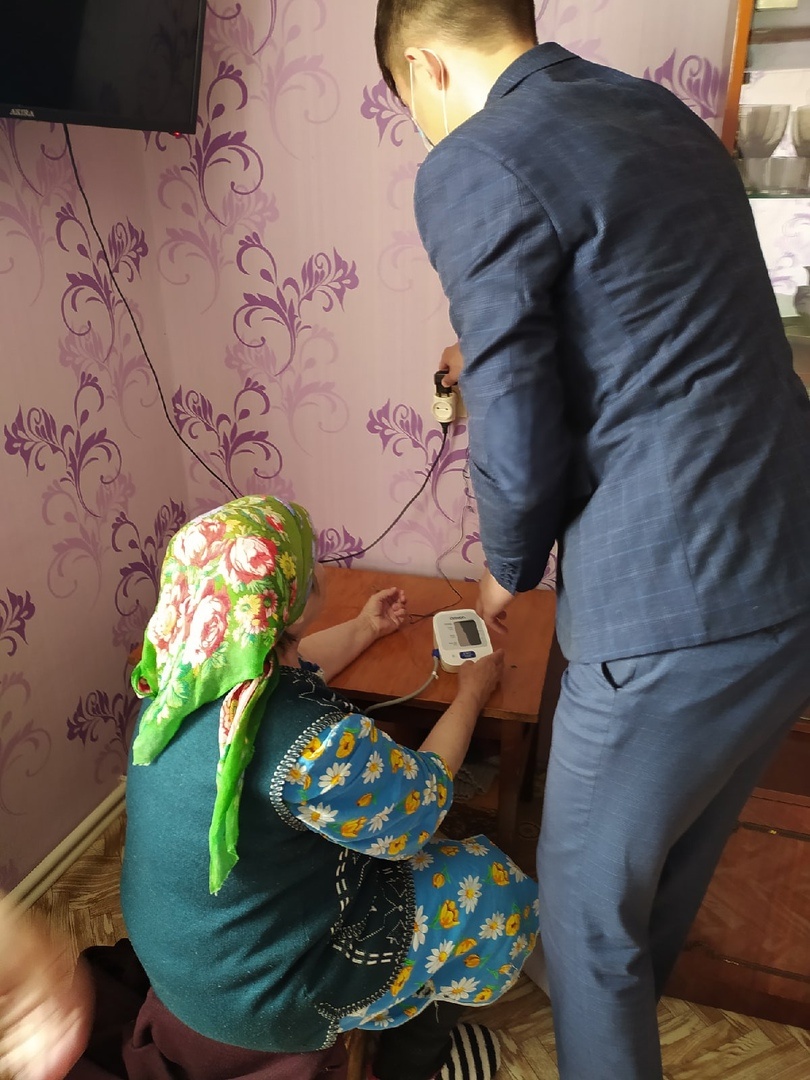 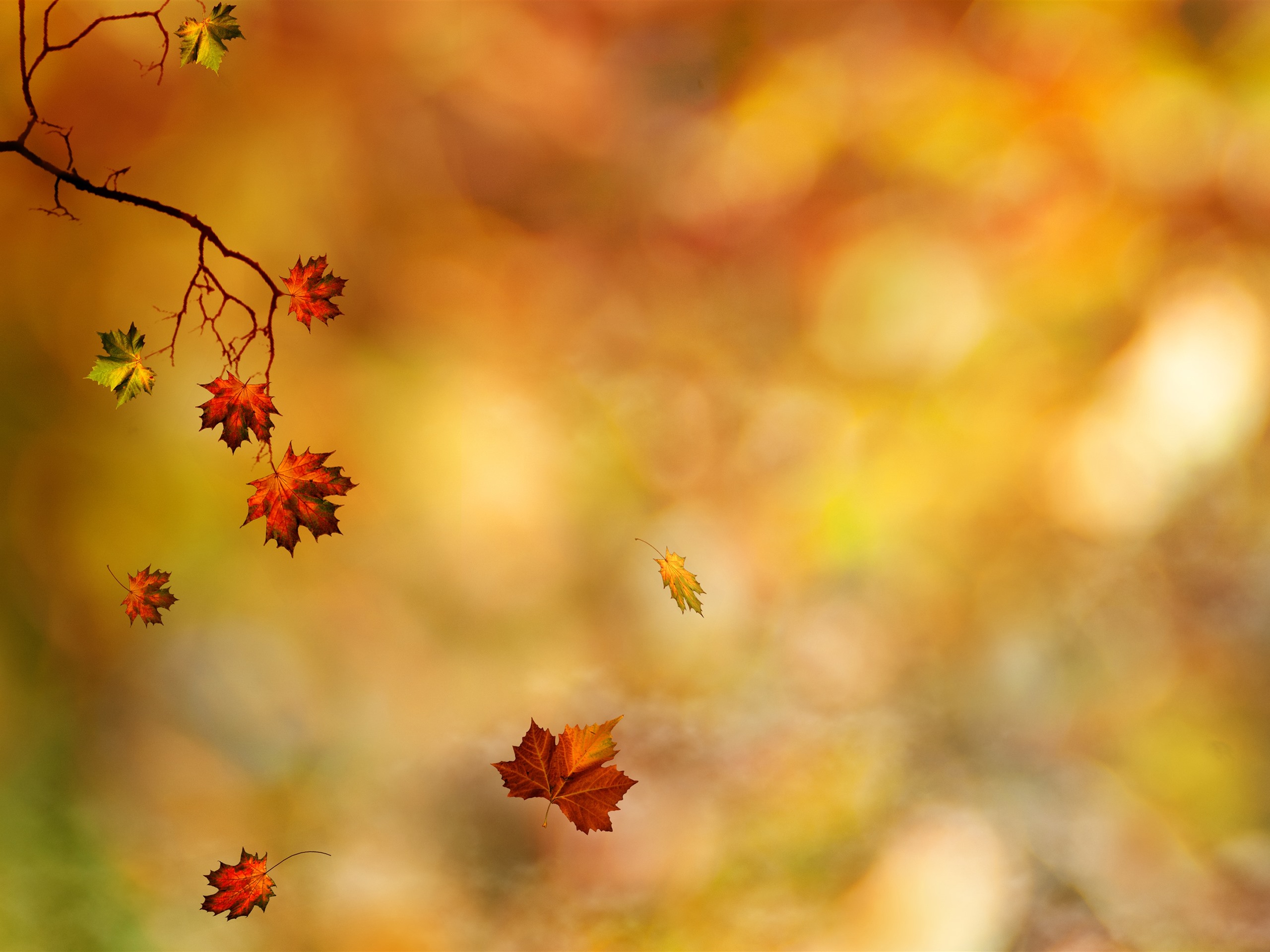 Помогли с продуктами ветерану труда
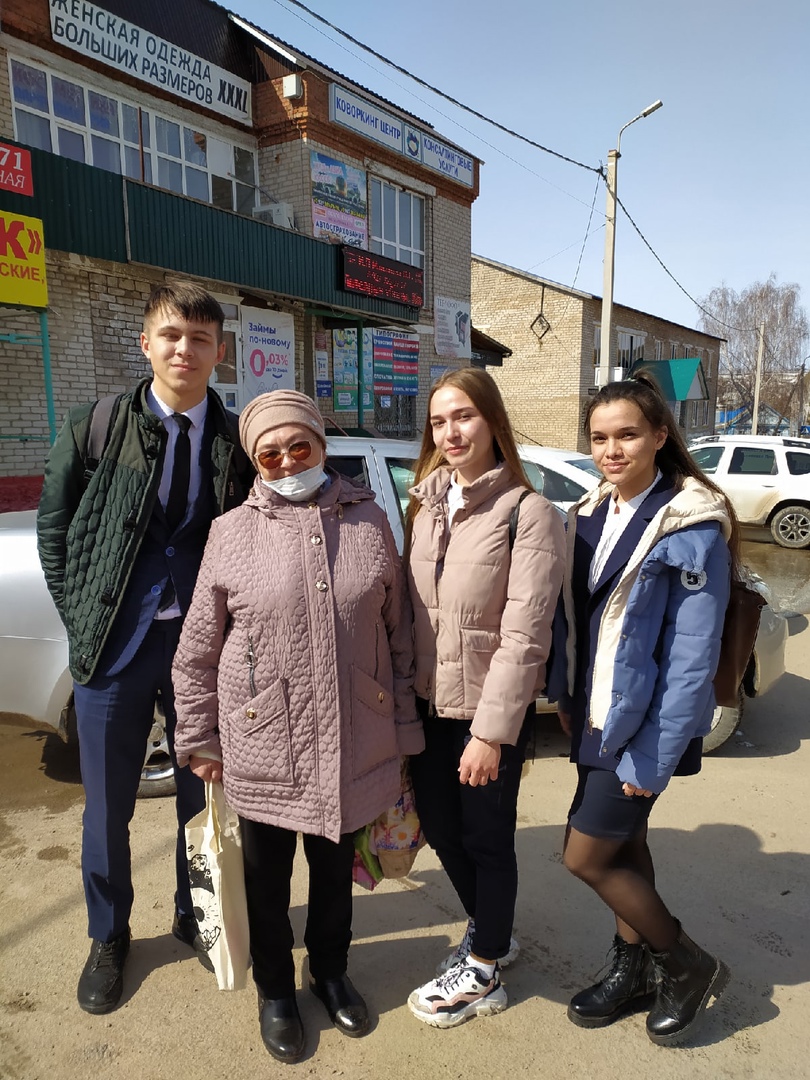 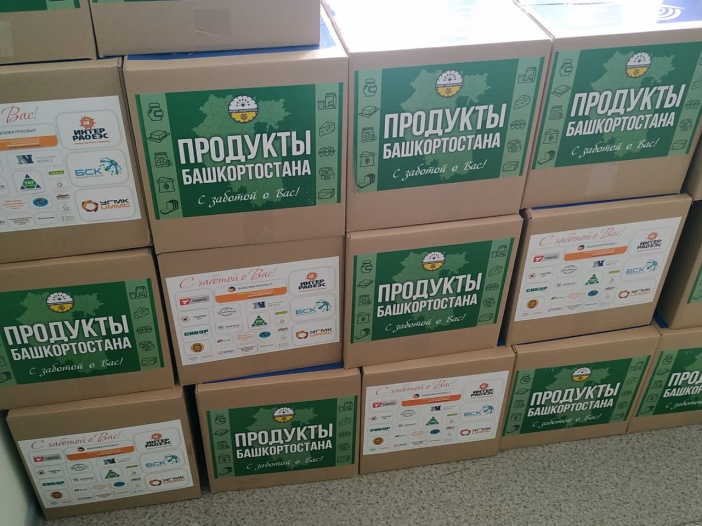 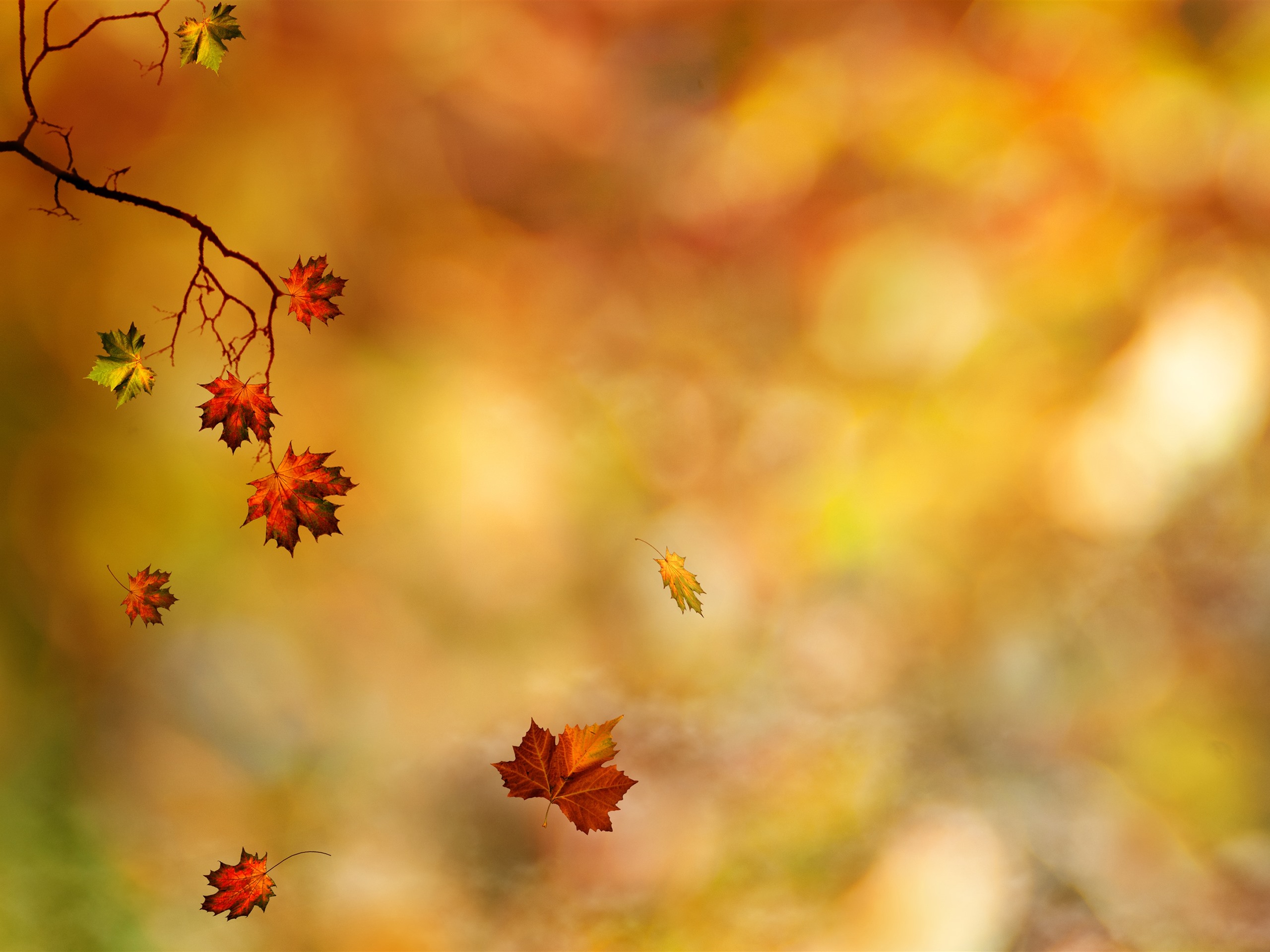 Посетили труженицу тыла Луговцову Р.Т.Поздравили её с праздником и помогли перекопать огород.
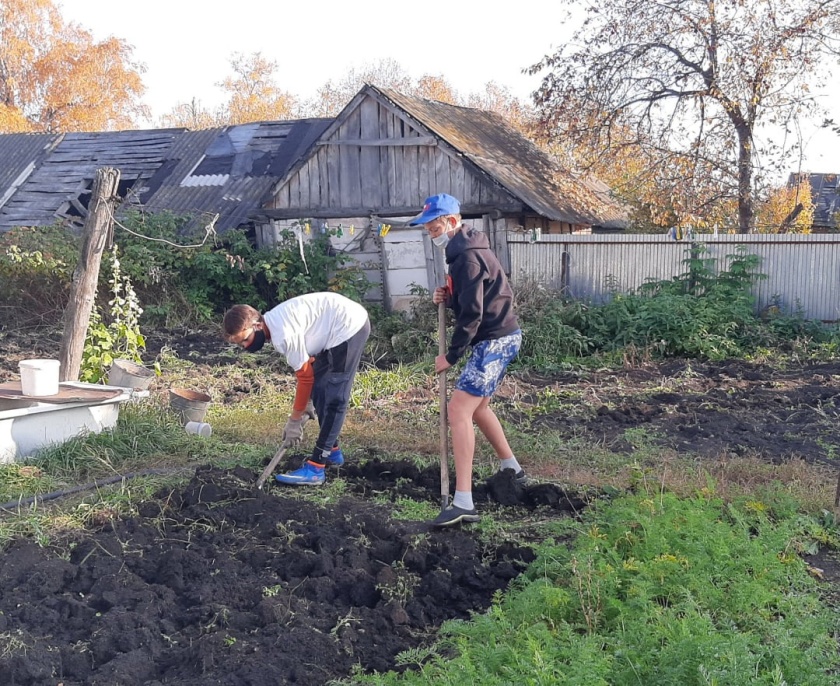 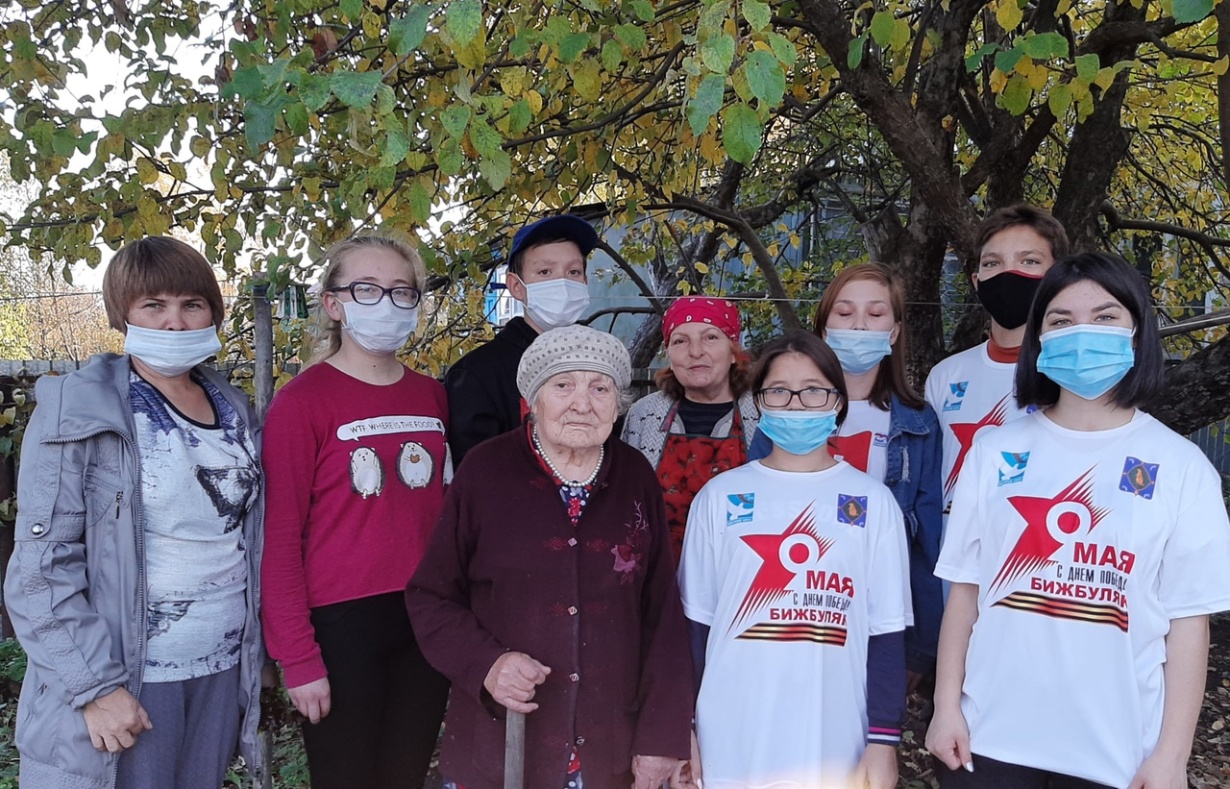 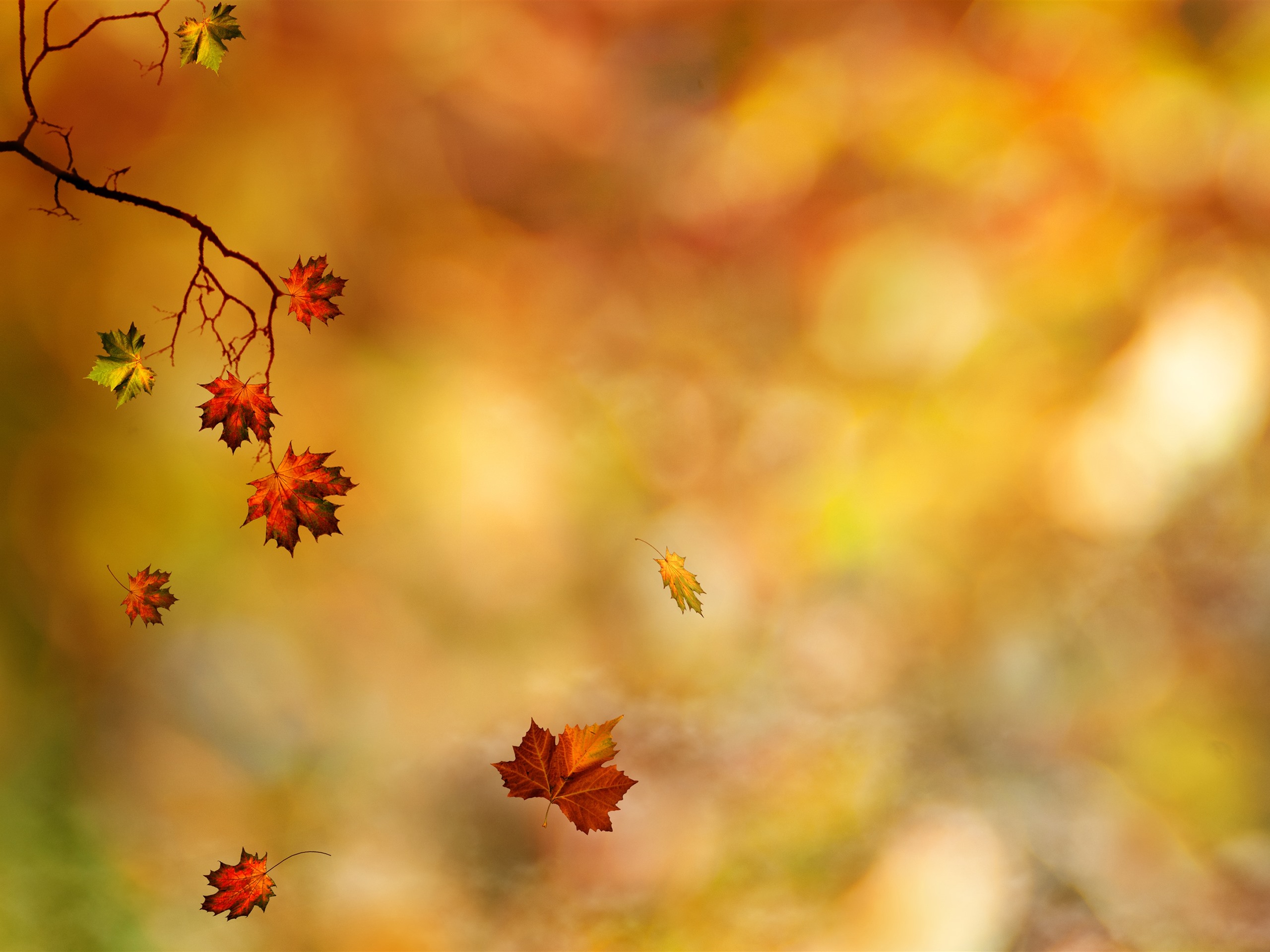 Начали помогать ветеранам и пожилым людям с установкой и настройкой оборудования для приема цифрового телевидения в рамках акции «Телевидение для всех».
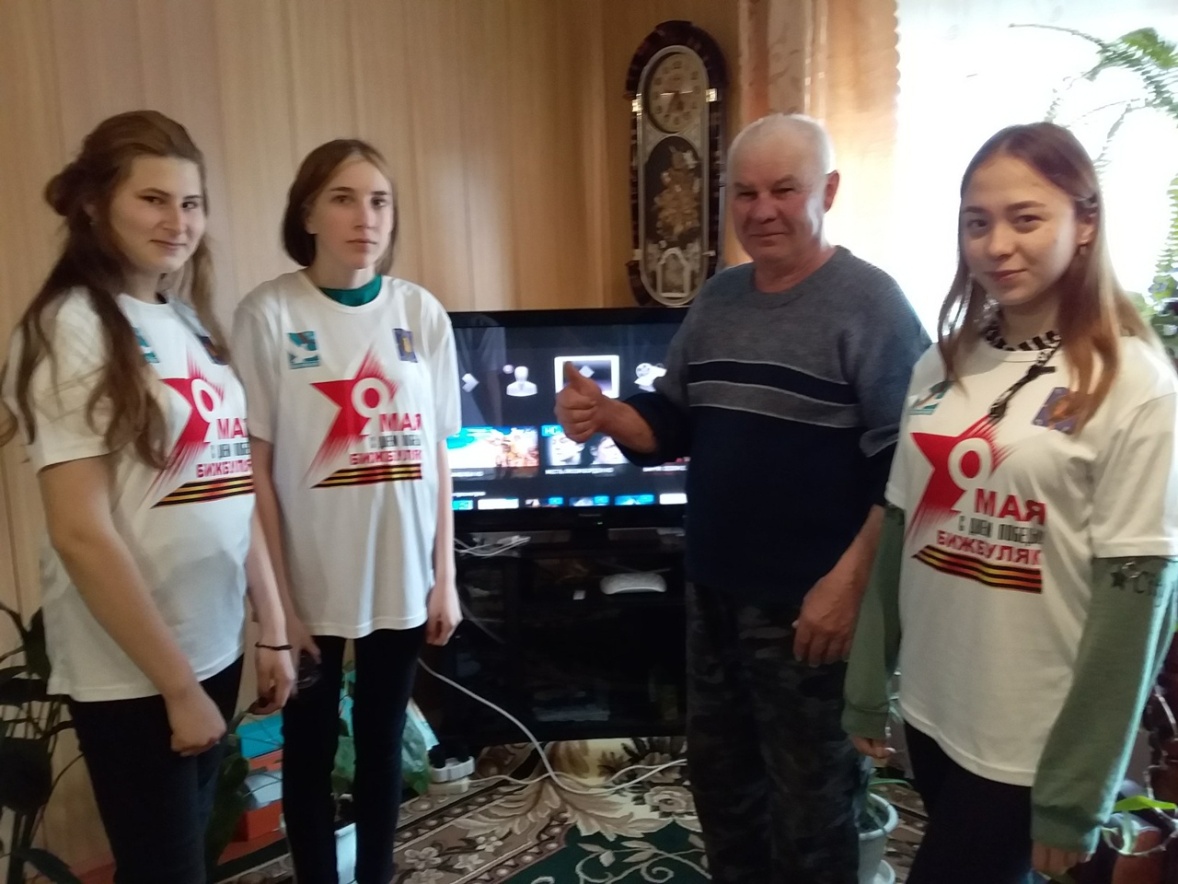 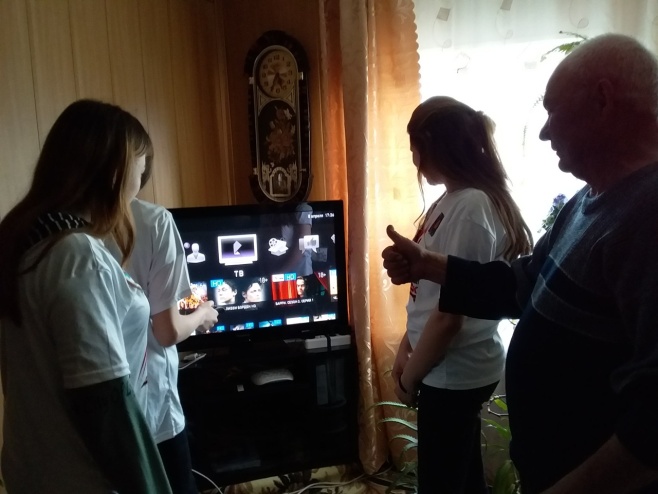 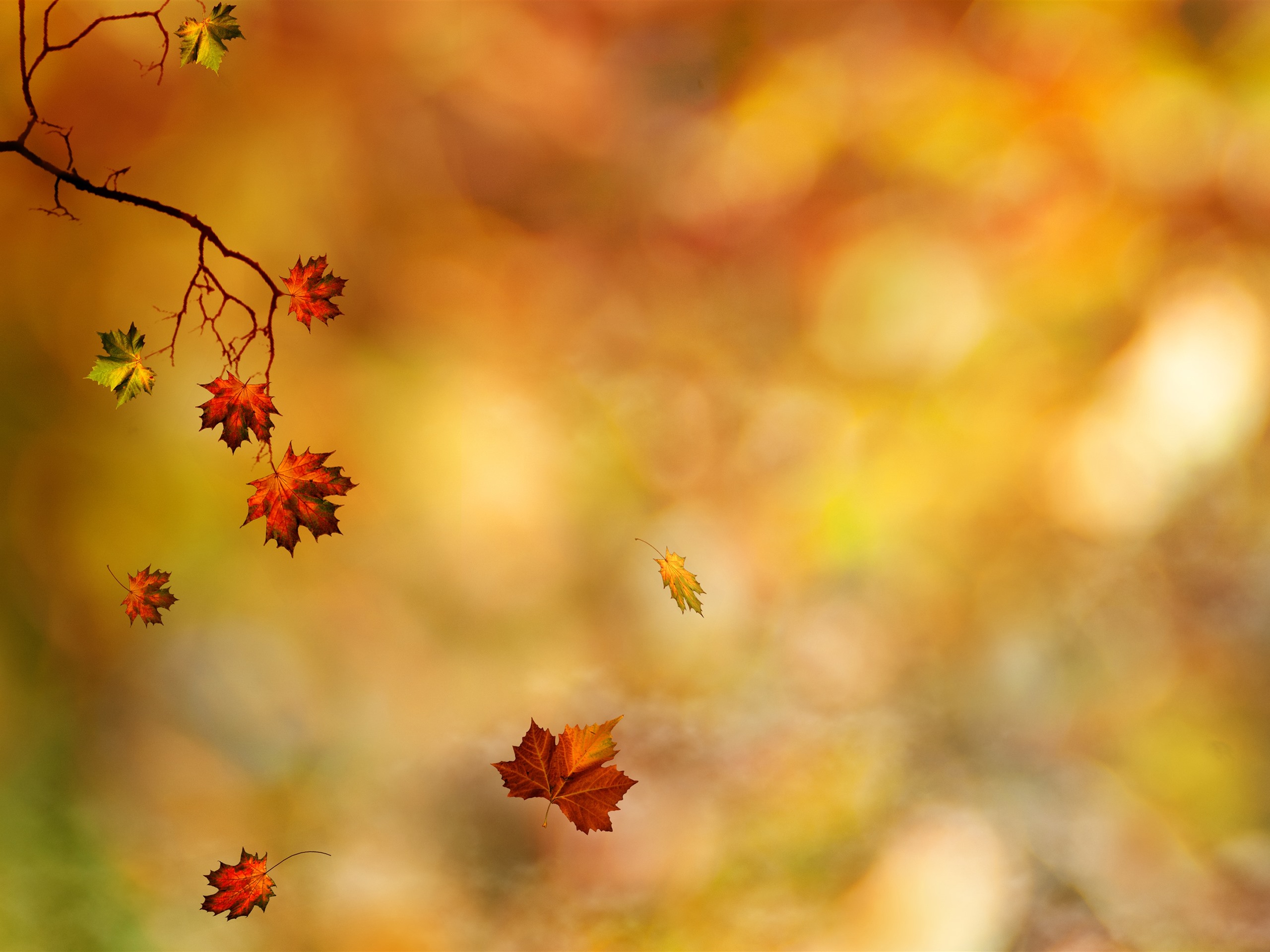 Организовывали День пожилых
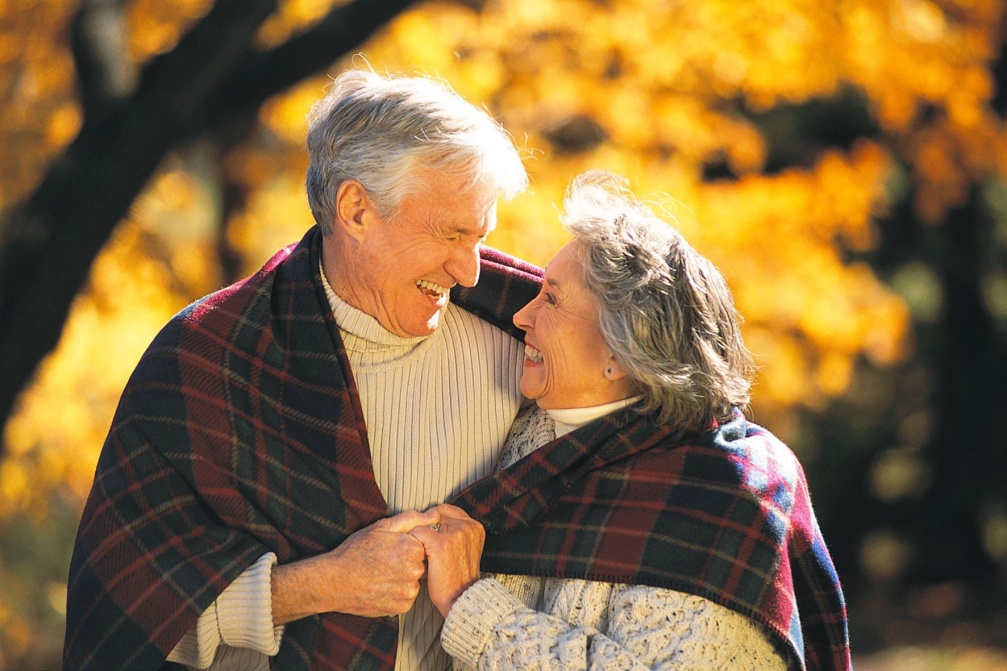 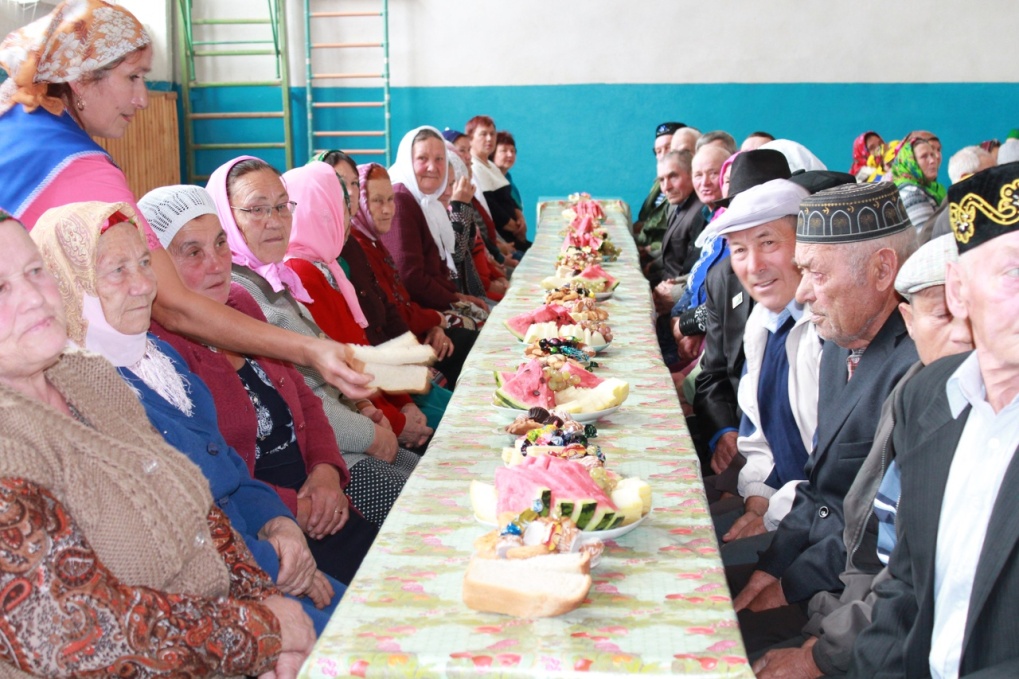 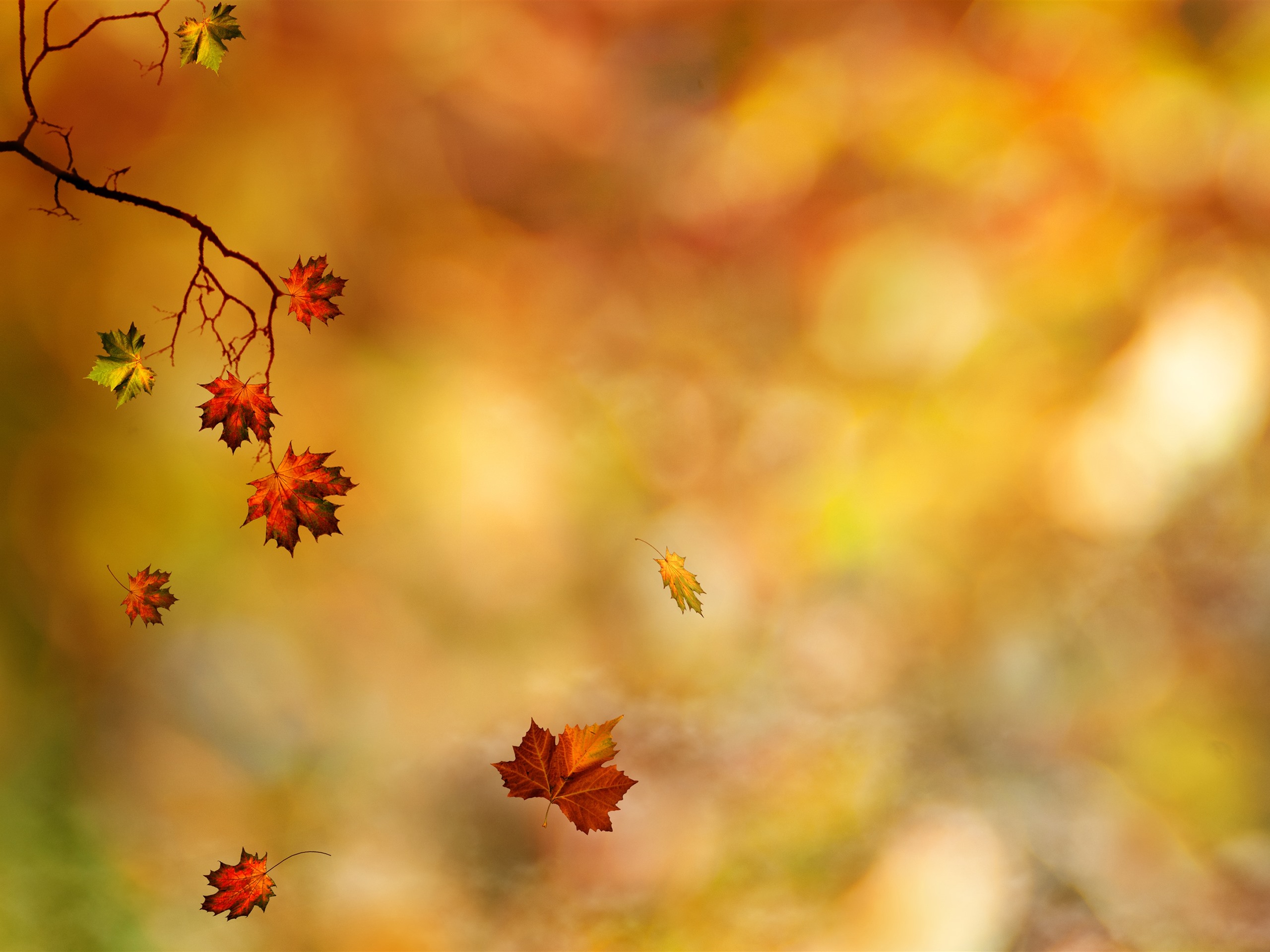 И многое , многое другое…
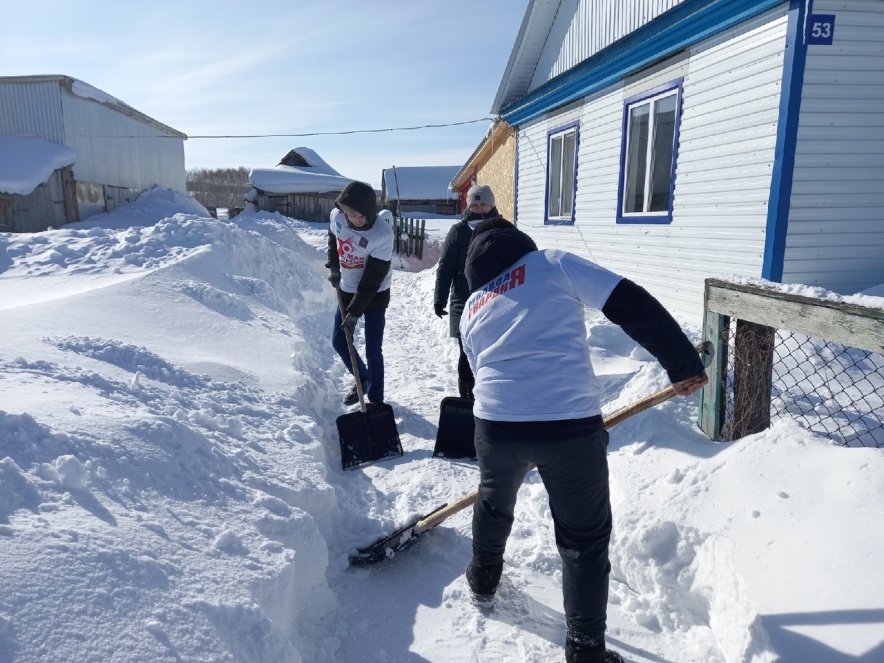 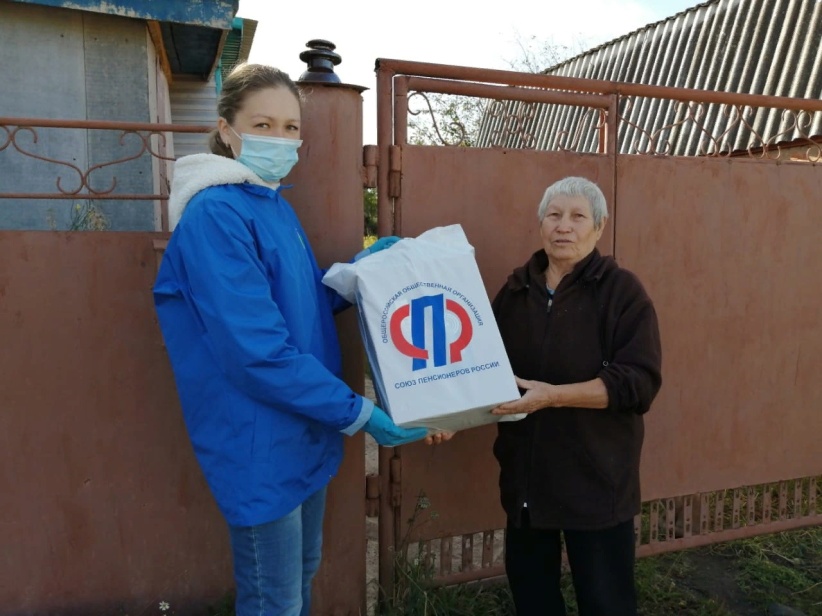 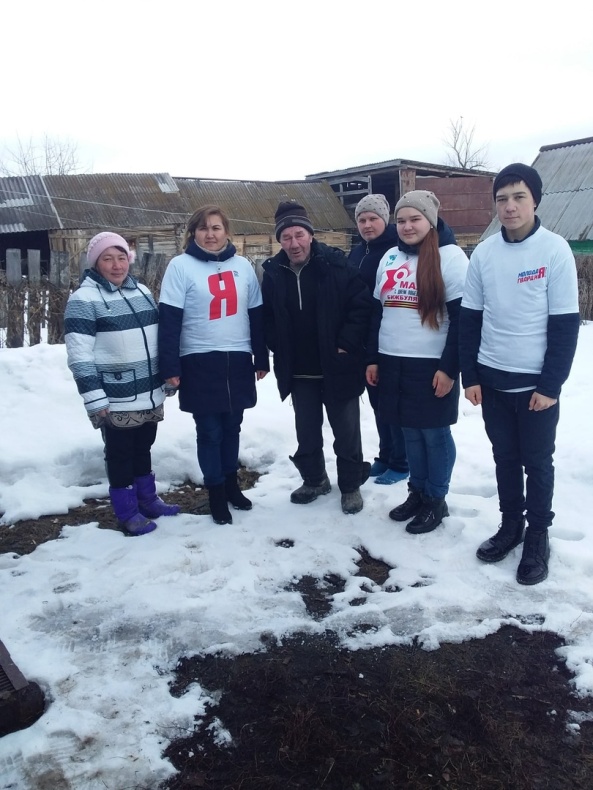 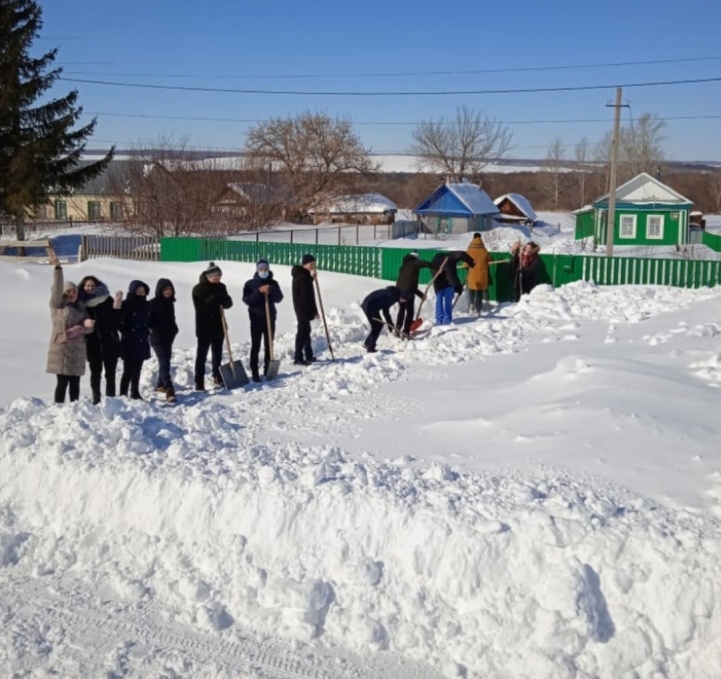 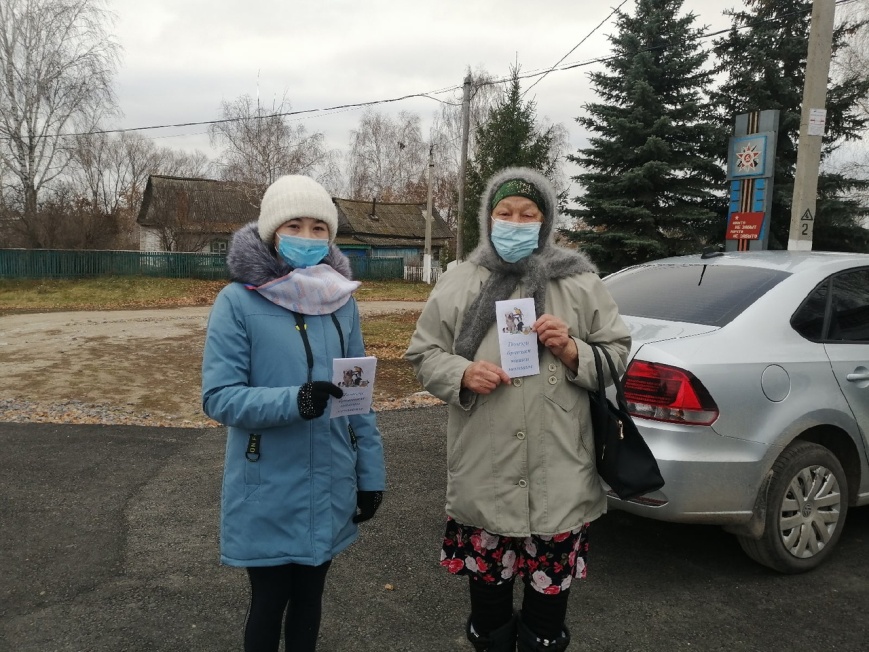 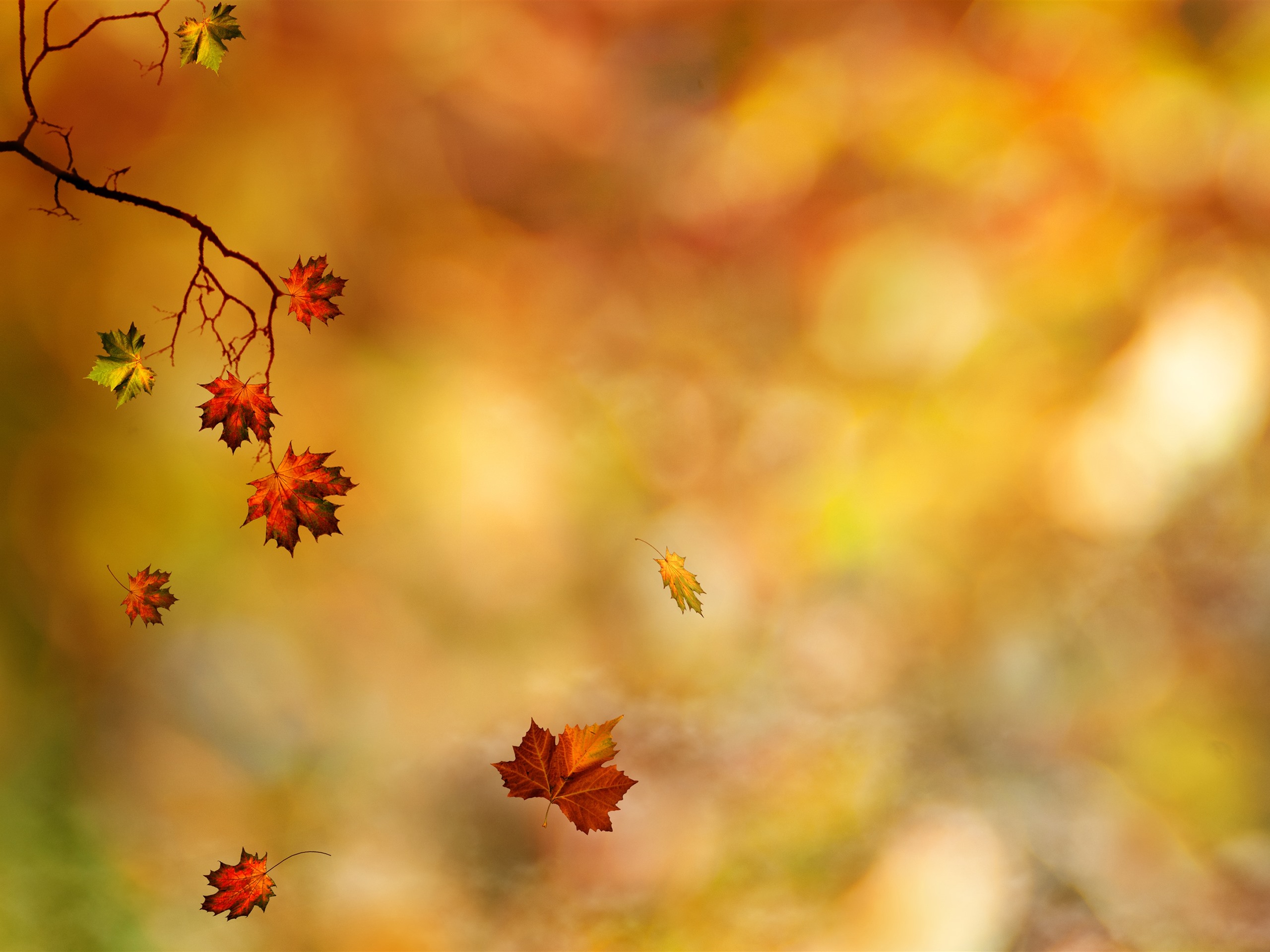 Результаты проекта:1. Своим трудом улучшили положение пожилых в районе;2. Привлекли внимание общественности и молодежи к проблемам пожилых людей;3. Провели пропаганду помощи пожилым людям;4. Сделали мир лучше!Будем надеяться что проведенная нами работа принесет в мир чуточку добро!
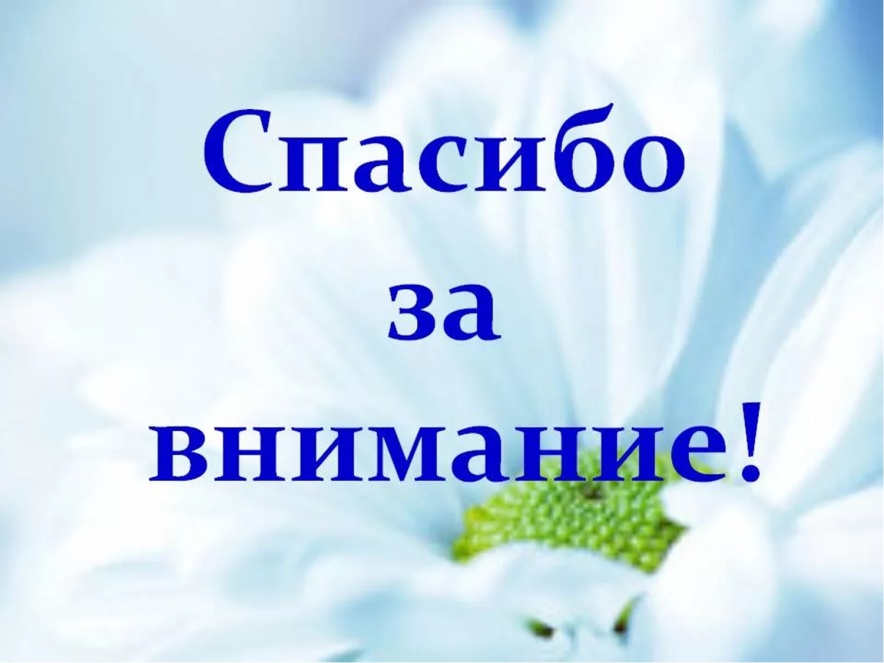